বিসমিল্লাহির রাহ্‌মানির রাহিম
আসসালামু আলাইকুম ওয়া রহ্‌মাতুলিল্লাহি ওবা রাকাতুহ্‌
স্বাগতম
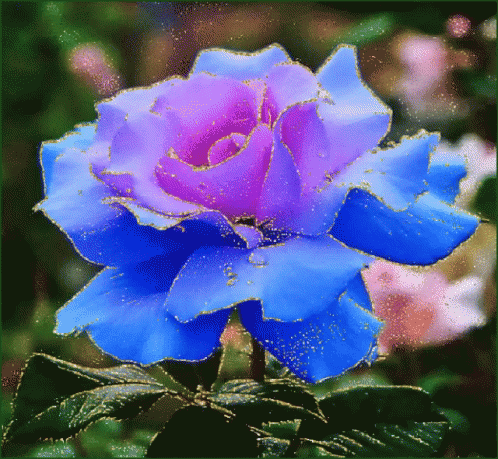 শিক্ষক পরিচিতি
মোঃ শাহাদাত হোসেন
প্রভাষক ও বিভাগীয় প্রধান
ফিন্যান্স এন্ড ব্যাংকিং বিভাগ 
চান্দিনা রেদোয়ান আহ্‌মেদ কলেজ
চান্দিনা, কুমিল্লা।
সহ-প্রণেতাঃ উচ্চ মাধ্যমিক ও স্নাতক (সম্মান) পর্যায়  
মোবাইলঃ ০১৭২০১১৮২৯4/01551806612
ই-মেইলঃ hossainshahadat1985@gmail.com
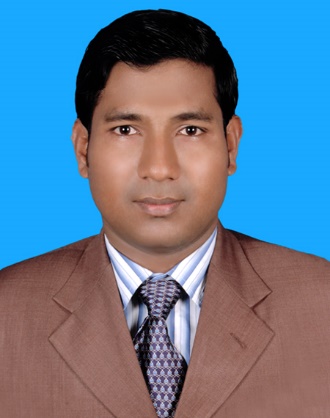 শুভেচ্ছা বিনিময়
আলহামদুলিল্লাহ্‌ আল্লাহ্‌র রহমতে আমি ভালো আছি।
আশা করি আল্লাহ্‌র দয়ায় তোমরাও ভালো আছো।
মহান আল্লাহ্‌র কাছে শুকরিয়া আদায় করে আজকের ক্লাস আরম্ভ করছি।
পাঠ পরিচিতি
একাদশ- দ্বাদশ শ্রেণি
বিষয়ঃ ফিন্যান্স , ব্যাংকিং ও বিমা  (প্রথম পত্র) 
অষ্টম অধ্যায়ঃ মূলধন বাজেটিং ও বিনিয়োগ সিদ্ধান্ত
ক্লাস-০2
পাঠ ঘোষণা
মূলধন বাজেটিং-2
Capital Budgeting-2
মূলধন বাজেটিং
শিখনফল
আজকের পাঠ শেষে শিক্ষার্থীরা যা যা শিখবে-
মূলধন বাজেটিংয়ের উদ্দেশ্য ব্যাখ্যা করতে পারবে।
মূলধন বাজেটিংয়ের প্রক্রিয়ার ধাপ বর্ণনা করতে পারবে।
মূলধন বাজেটিং সম্পর্কিত প্রাসঙ্গিক বিষয়সমূহ বর্ণনা করতে পারবে।
মূলধন বাজেটিং
মূলধন বাজেটিংয়ের উদ্দেশ্য
(Objectives of Capital Budgeting)
সাধারণত দীর্ঘমেয়াদি মুনাফার পরিমাণ সর্বাধিকরণের জন্য প্রতিষ্ঠান কাজ করে। এ লক্ষ্য বাস্তবায়নে ক্ষুদ্রতম ব্যয়ে সর্বাধিক আয় সৃষ্টিকারী প্রকল্প নির্বাচন করতে হয়। একজন বিনিয়োগকারী যে সমস্ত উদ্দেশ্য সামনে রেখে মূলধন বাজেটিংয়ের করে থাকেন তা নিম্নে আলোচনা করা হলোঃ-
মূলধন বাজেটিং
মূলধন বাজেটিংয়ের উদ্দেশ্য
উৎপাদন ব্যবস্থার পরিবর্তন (Changing the production system)
যুক্তিযুক্ত প্রকল্প বাছাই (Selection of rational project) 
উৎপাদন বৃদ্ধি (Increasing production)
ঝুঁকি হ্রাস (Decreasing Risk)
তহবিল সংগ্রহের অগ্রিম পরিকল্পনা (Advance plan of collecting fund)
লাভজনক প্রকল্পে বিনিয়োগ (Investment of profitable project)
মূলধন বাজেটিং
মূলধন বাজেটিংয়ের উদ্দেশ্য
বাট্টার হার নির্ধারণ (Determination of discount rate)
পণ্য বন্টন (Product Distribution)
বিনিয়োগের ভারসাম্য রক্ষা (Balance of investment)
অতিরিক্ত উৎপাদন (Additional production)
বাজার সম্প্রসারণ (Expansion of market) 
প্রবৃদ্ধির হার বৃদ্ধি (Increasing growth rate)
স্থায়ী সম্পদের পুনঃব্যবহারের কার্যকারিতা যাচাই (Evaluation of reuse of fixed assets)
ফার্মের দীর্ঘমেয়াদি লক্ষ্য অর্জন (To achieve long term goal of a firm)
মূলধন বাজেটিং
মূলধন বাজেটিংয়ের প্রক্রিয়া 
(Process of Capital Budgeting)
সাধারণত মূলধন বাজেটিং বলতে দীর্ঘমেয়াদি বিনিয়োগ সিদ্ধান্তকে বোঝায়। এটি উচ্চতর স্তরের ব্যবস্থাপকদের একটি গুরুত্বপূর্ণ কাজ। এ কাজের উপর নির্ভর করে প্রতিষ্ঠানের সফলতা ও ব্যর্থতা। কারণ দীর্ঘমেয়াদি বিনিয়গের মধ্যে সম্পদ সংযোজন, বিয়োজন, আধুনিকায়ন এবং প্রতিস্থাপন ইত্যাদি বিষয় জড়িত থাকে। মূলধন বাজেটিংয়ের মূল ধাপগুলো নিম্নে চিত্রের মাধ্যমে দেখানো হলো-
মূলধন বাজেটিং
মূলধন বাজেটিং প্রক্রিয়ার ধাপ
1. প্রকল্প প্রণয়ন
২. প্রকল্প মূল্যায়ন
৩. প্রকল্প নির্বাচন
৪. প্রকল্প বাস্তবায়ন
৫. প্রকল্প পুনঃমূল্যায়ন
মূলধন বাজেটিং
মূলধন বাজেটিং প্রক্রিয়ার ধাপ
1. প্রকল্প প্রণয়ন (Project generation): মূলধন বাজেটিংয়ের প্রথম পদক্ষেপ হলো প্রকল্প উদ্ভাবন বা প্রস্তুতকরণ। প্রকল্প উদ্ভাবনের ক্ষেত্রে বিভিন্ন দিকে বিনিয়োগের প্রস্তাবনা রেখে উচ্চ পর্যায়ের কর্মকর্তা থেকে নিম্ন পদস্থ পর্যন্ত সবার পরামর্শক্রমে সম্ভাব্যতা যাচাই করা হয়। অতঃপর গ্রহণযোগ্য প্রকল্প প্রস্তুত করা হয়।
মূলধন বাজেটিং
মূলধন বাজেটিং প্রক্রিয়ার ধাপ
2. প্রকল্প মুল্যায়ন (Evaluation of Project generation): প্রস্তুতকৃত প্রকল্পকে এ পর্যায়ে মূল্যায়ন করা হয়। প্রকল্প মূল্যায়নের ক্ষেত্রে সাধারণত নগদ সুবিধা এবং ঝুঁকি ও মুনাফার হার প্রভৃতি বিষয়সমূহ বিবেচনা করা হয়। যে প্রকল্পের বিনিয়োগ থেকে প্রত্যাশিত ভবিষ্যত নগদ প্রবাহ অপেক্ষাকৃত বেশি সেই প্রকল্প গ্রহণ করা হয়।
মূলধন বাজেটিং
মূলধন বাজেটিং প্রক্রিয়ার ধাপ
৩. প্রকল্প নির্বাচন (Selection of the Project): মূলধন বাজেটিংয়ের তৃতীয় ধাপ প্রকল্প নির্বাচন। প্রকল্প নির্বাচনের ক্ষেত্রে সুনির্দিষ্ট কোন পদ্ধতি নেই। বিনিয়োগ প্রস্তাবনাসমূহ যাচাই-বাছাই করে তাদের থেকে সবচেয়ে গ্রহণযোগ্য প্রকল্প নির্বাচন করা হয়।
মূলধন বাজেটিং
মূলধন বাজেটিং প্রক্রিয়ার ধাপ
৪. প্রকল্প বাস্তবায়ন (Implementation of Project): নির্বাচিত প্রকল্পে বিনিয়োগের জন্যে প্রতিষ্ঠানকে তহবিল বন্টন করতে হয়। তহবিল সঠিকভাবে ব্যবহারের জন্য পরিকল্পনা গ্রহণ করতে হয় এবং এটি বাস্তবায়ন করার জন্য মূলধনের ব্যবহার নিশ্চিত করতে হয়। প্রকল্পের প্রাক্কলিত ব্যয়ের সাথে প্রকৃত ব্যয়ের সাথে সামঞ্জস্যতা যাচাই করা হয়। যদি ব্যয় বেশি হয় তবে নিয়ন্ত্রণের মাধ্যমে ব্যয় কমিয়ে আনার চেষ্টা করা হয়।
মূলধন বাজেটিং
মূলধন বাজেটিং প্রক্রিয়ার ধাপ
৫. প্রকল্প পুনঃমূল্যায়ন (Reevaluation of the Project): এটি মূলধন বাজেটিংয়ের সর্বশেষ ধাপ। প্রকল্প নির্বাচনের ক্ষেত্রে সুনির্দিষ্ট কোন পদ্ধতি নেই। বিনিয়োগ প্রস্তাবনাসমূহ যাচাই-বাছাই করে তাদের থেকে সবচেয়ে গ্রহণযোগ্য প্রকল্প নির্বাচন করা হয়।
মূলধন বাজেটিং
মূলধন বাজেটিং সম্পর্কিত প্রাসঙ্গিক বিষয়সমূহ
মূলধন বাজেটিংয়ের প্রক্রিয়ার ক্ষেত্রে কতগুলো ধাপ রয়েছে যেগুলো এ প্রক্রিয়াকে অধিকতর কার্যকর করতে বিশেষ সহায়ক হয়। এই ধাপগুলো সম্পাদন করার সময় কতগুলো বিষয় বিবেচনায় আনতে হয়। নিম্নে এই সমস্ত বিষয়াবলি সংক্ষেপে বর্ণনা করা হলোঃ
মূলধন বাজেটিং
মূলধন বাজেটিং সম্পর্কিত প্রাসঙ্গিক বিষয়সমূহ
১. প্রকল্প মুল্যায়নের পদ্ধতি নির্বাচন (Selection of project evaluation method): বিভিন্ন প্রকার প্রকল্পের জন্য ভিন্ন ভিন্ন পদ্ধতি উপযুক্ত। ব্যবস্থাপনার বিধি-নিষেধ গুরুত্বের সাথে পর্যালোচনা পূর্বক মূল্যায়ন পদ্ধতি নির্বাচন করতে হয়। সামগ্রিক বিষয় বিবেচনা করে সম্পদ সর্বাধিকরণের লক্ষ্যে উপযুক্ত মূল্যায়ন পদ্ধতি বেছে নেওয়া হয়।
মূলধন বাজেটিং
মূলধন বাজেটিং সম্পর্কিত প্রাসঙ্গিক বিষয়সমূহ
২. সম্ভাব্য বিনিয়োগ প্রকল্প (Prospective investment proposals): সম্ভাব্য বিনিয়োগ প্রকল্পসমূহ চিহ্নিত করার পর একজন আর্থিক ব্যবস্থাপক প্রকল্পসমূহের তুলনামূলক মূল্যায়ন করে সর্বাধিক লাভজনক প্রকল্পটি নির্বাচিত করেন। সুতরাং উত্তম প্রকল্প নির্বাচন মূলধন বাজেটিংয়ের একটি গুরুত্বপূর্ণ উপাদান।
মূলধন বাজেটিং
মূলধন বাজেটিং সম্পর্কিত প্রাসঙ্গিক বিষয়সমূহ
৩. নগদ প্রবাহ (Cash inflows): প্রকল্প হতে আন্তঃপ্রবাহের ধরণ প্রকল্প মূল্যায়নের ক্ষেত্রে ব্যাপক প্রভাব ফেলে। যে সমস্ত প্রকল্পের প্রকল্পের শুরুর দিকে নগদ প্রবাহ বেশি থাকে তাদেরকে অগ্রাধিকার ভিত্তিতে বিনিয়োগের নির্বাচিত করা হয় কারণ অর্থের বর্তমান মূল্য তত্ত্ব প্রয়োগ করার জন্য এরূপ হয়।
মূলধন বাজেটিং
মূলধন বাজেটিং সম্পর্কিত প্রাসঙ্গিক বিষয়সমূহ
৪. প্রকল্পসমূহের ব্যয় (Cost of the project): প্রকল্পসমূহের ব্যয় মূলধন বাজেটিংয়ের একটি গুরুত্বপূর্ণ বিষয়। একটি প্রকল্পের বিভিন্ন পর্যায়ে বিভিন্ন ধরণের ব্যয় সংগঠিত হয়। সম্ভাব্য ব্যয় সঠিক ভাবে সঠিক পরিমাণে চিহ্নিত করতে না পারলে একজন আর্থিক ব্যবস্থাপকের সিদ্ধান্ত ব্যর্থতায় পর্যবসিত হয়। যেমন- প্রারম্ভিক ব্যয়, নিয়মিত ব্যয় বা চলতি ব্যয়। আবার প্রারম্ভিক ব্যয়ের মধ্যে আছে স্থায়ী সম্পত্তির ব্যয়, সংস্থাপন ব্যয় ইত্যাদি।
মূলধন বাজেটিং
মূলধন বাজেটিং সম্পর্কিত প্রাসঙ্গিক বিষয়সমূহ
৫. অবচয় পদ্ধতি (Depreciation method): প্রকল্পের যে সম্পদে দীর্ঘমেয়াদের জন্য বিনিয়োগ করা হয় তাকে স্থায়ী সম্পদ বলে। আর স্থায়ী সম্পদ পুনরায় স্থাপন বা আধুনিকায়নের জন্য প্রতি বছর যে পরিমাণ সম্পদ অবলোপিত করা হয় তাকে অবচয় বলে। অবচয় নির্ণয়ের বিভিন্ন পদ্ধতি আছে। অবচয় নির্ণয়ের পদ্ধতির উপর নির্ভর করে প্রতিষ্ঠানের লাভ-ক্ষতি।
মূলধন বাজেটিং
মূলধন বাজেটিং সম্পর্কিত প্রাসঙ্গিক বিষয়সমূহ
৬. বাট্টার হার (Discount rate): মূলধন বাজেটিং সিদ্ধান্তের ক্ষেত্রে বাট্টার হার নির্ধারণ একটি অত্যন্ত প্রয়োজনীয় ও গুরুত্বপূর্ণ উপাদান। বাট্টার হারের পার্থক্যের কারণে প্রকল্পের লাভ-লোকসানের ক্ষেত্রে ভিন্নতা পরিলক্ষিত হয়। সম্প্রতি সকল ধরণের ঝুঁকিকে বিবেচনায় এনে ঝুঁকি সমন্বিত বাট্টার হার ব্যবহার করা হয়।
মূলধন বাজেটিং
মূলধন বাজেটিং সম্পর্কিত প্রাসঙ্গিক বিষয়সমূহ
৭. মূদ্রাষ্ফীতি (Inflation): মুদ্রাষ্ফীতি একটি সার্বজনিন বিষয়। কিন্তু সমস্যা হয় তখন যখন এই স্বাভাবিক নিয়মের ব্যতিক্রম ঘটে। মুদ্রাষ্ফীতির হার সঠিক নিয়মে পরিবর্তিত না হলে অনুমিত বাট্টার হার নির্ধারণ সঠিক হয় না। তাই মুদ্রাষ্ফীতি মূলধন বাজেটিংয়ের একটি গুরুত্বপূর্ন নিয়ামক।
মূলধন বাজেটিং
মূলধন বাজেটিং সম্পর্কিত প্রাসঙ্গিক বিষয়সমূহ
৮. প্রকল্পের উদ্ধারকৃত মূল্য (Salvage value): প্রকল্পের মেয়াদ শেষে প্রকল্পের অবশিষ্টাংশ যে দামে বিক্রি করা যায় তাকে ভগ্নাবশেষ মূল্য বলে।  সম পরিমাণ নগদ আন্তঃ প্রবাহের প্রকল্পের ক্ষেত্রে যে প্রকল্পের ভগ্নাবশেষ মূল্য বেশি সে প্রকল্প মূলধন বাজেটিংয়ের ক্ষেত্রে অগ্রাধিকার পায়।
মূলধন বাজেটিং
মূলধন বাজেটিং সম্পর্কিত প্রাসঙ্গিক বিষয়সমূহ
৯. বাহ্যিকতা (Externalities): মুদ্রাষ্ফীতি একটি সার্বজনিন বিষয়। কিন্তু সমস্যা হয় তখন যখন এই স্বাভাবিক নিয়মের ব্যতিক্রম ঘটে। মুদ্রাষ্ফীতির হার সঠিক নিয়মে পরিবর্তিত না হলে অনুমিত বাট্টার হার নির্ধারণ সঠিকভাবে করা যায় না। তাই মুদ্রাষ্ফীতি মূলধন বাজেটিংয়ের একটি গুরুত্বপূর্ন নিয়ামক।
মূলধন বাজেটিং
মূলধন বাজেটিং সম্পর্কিত প্রাসঙ্গিক বিষয়সমূহ
10. প্রকল্পের মেয়াদকাল (Duration of the projects): সম্ভাব্য বিনিয়োগযোগ্য প্রকল্প থেকে প্রকল্প নির্বাচনের ক্ষেত্রে প্রকল্পের মেয়াদকাল বিবেচনা করতে হয়। কারণ প্রকল্পের মেয়াদকালের সাথে প্রকল্পের ঝুঁকি, ব্যয়, নগদ প্রবাহ, বাট্টার হার ও ভগ্নাবশেষ মূল্য নির্ভর করে।
১১. প্রকল্পগুলোর ঝুঁকি (Risk of the projects): প্রকল্পের নগদ প্রবাহের সাথে ঝুঁকি ওতপ্রোতভাবে জড়িত। তাই মূলধন বাজেটিংয়ে প্রকল্পের ঝুঁকি বিবেচনায় আনতে হয়। প্রকল্পের ঝুঁকি বাড়ার সাথে সাথে বাট্টার হার বৃদ্ধি পেতে থাকে।
মূলধন বাজেটিং
মুল্যায়ন
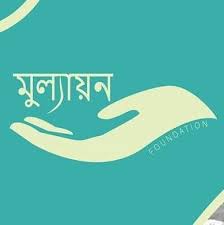 মূলধন বাজেটিংয়ের খুটি-নাটির সম্পর্কে প্রাথমিক ধারণা পেলাম।
মূলধন বাজেটিং
বাড়ির কাজ
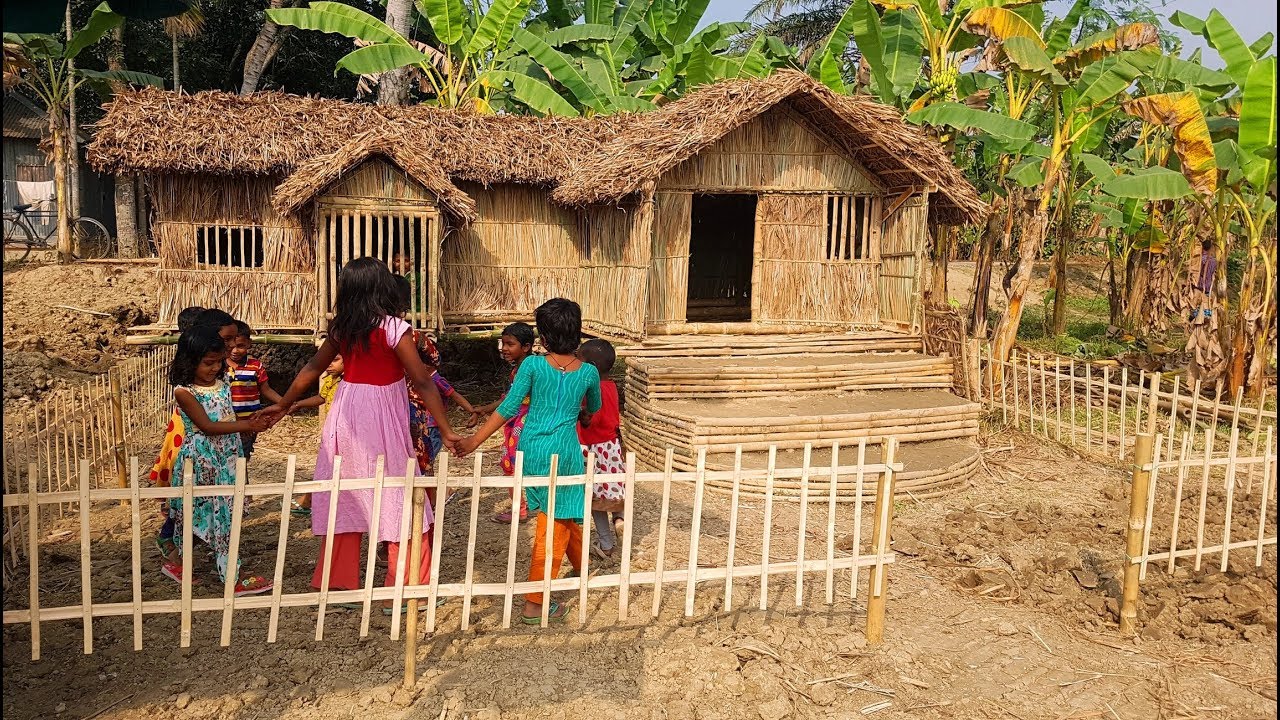 তোমার পাঠ্য বইয়ের আলোকে মূলধন বাজেটিং সিদ্ধান্তের প্রাসঙ্গিক বিষয়সমূহ বিস্তারিত আলোচনা কর।
মূলধন বাজেটিং
যোগাযোগ
01720118294/01551806612
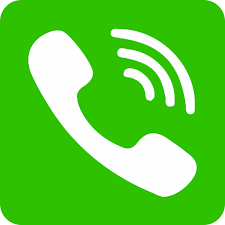 hossainshahadat1985@gmail.com
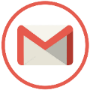 https://www.facebook/shahadat19850
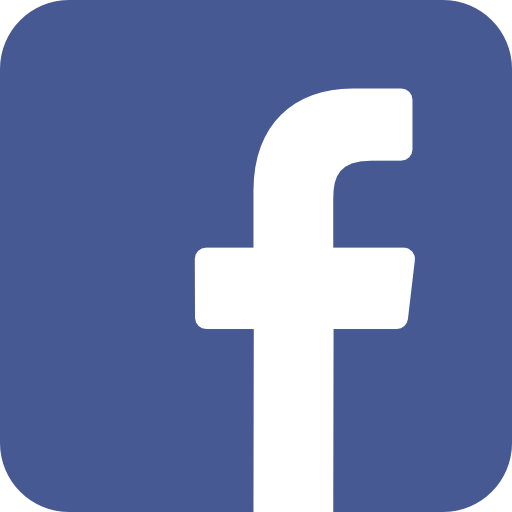 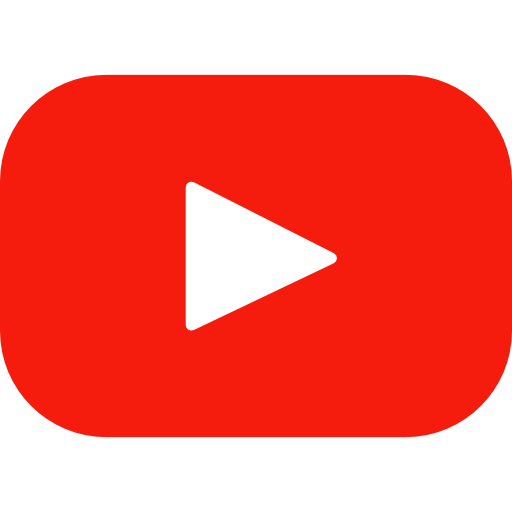 https://www.youtube.com/channel/UCFXUUBTl0mdfu4lDpW7ZIAg
https://twitter.com/MdShaha32185614//
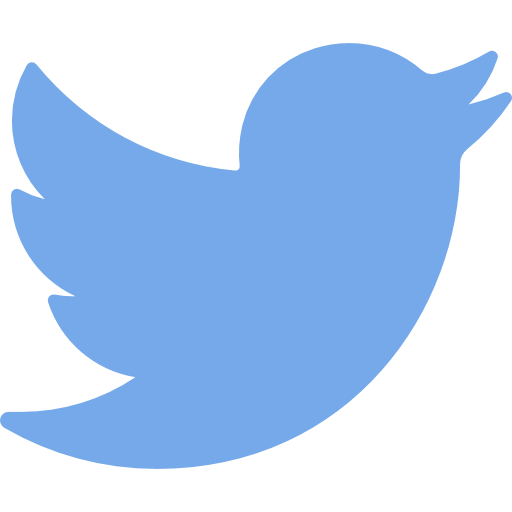 https://www.linkedin.com/in/shahadat-hossain-7162b5109//
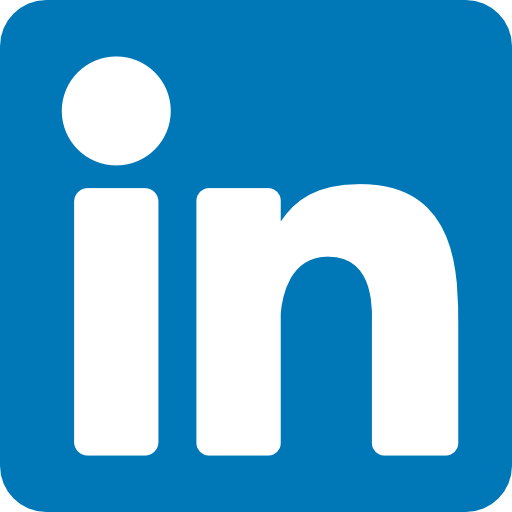 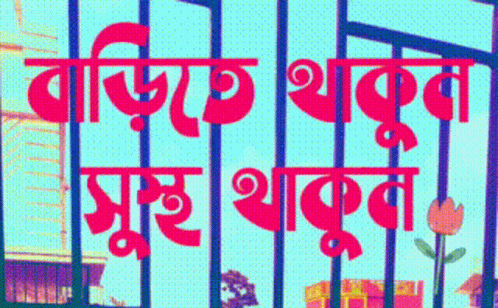 দেখার জন্য ধন্যবাদ